Macroeconomic benefits: Food waste in the FEW nexus of the Bristol ULL
Taoyuan Wei
First International Conference of the Waste Few ULL Project
University of Bath, 12 October 2018
Benefits of food waste reduction in UK: Macro-level
Food
Production
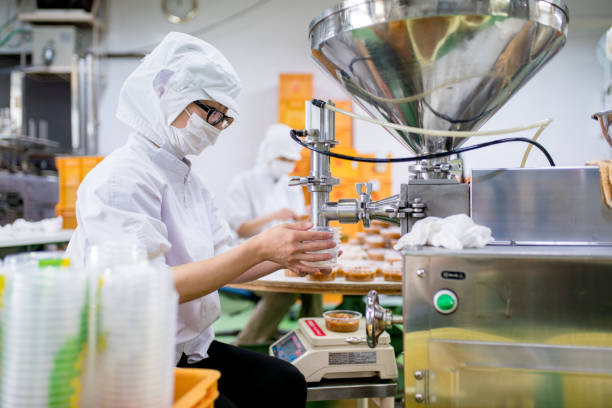 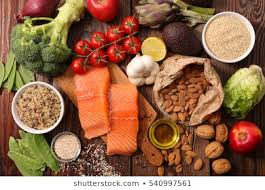 Supply
Generate
Purchase
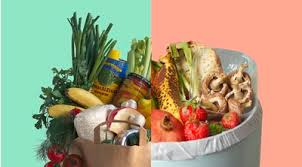 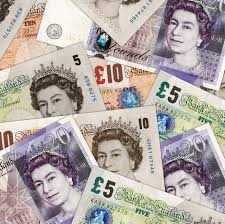 Generate
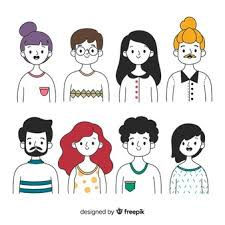 Flows to
Households
Income
Sources: Pictures are copied from the internet for illustration.
2
Benefits of food waste reduction: Macro-level
Food
Production
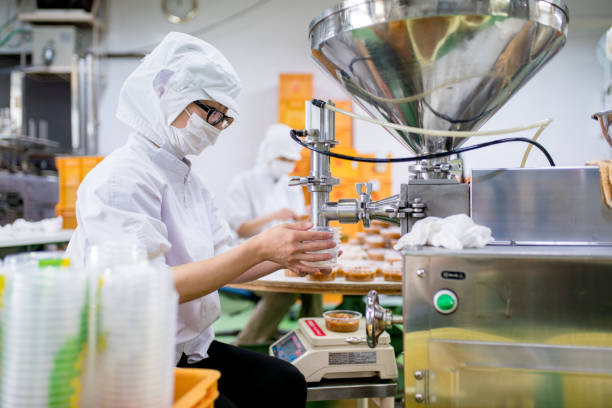 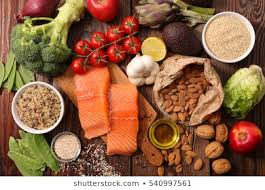 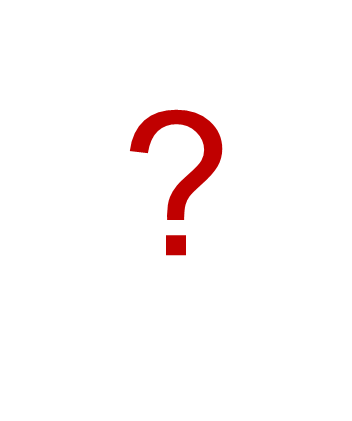 Supply
Generate
Purchase
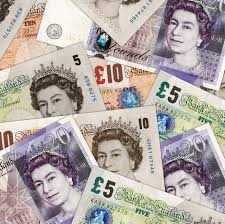 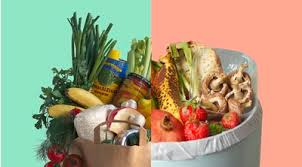 ?
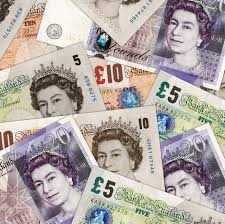 Generate
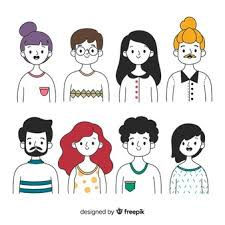 Flows to
Households
Income
Sources: Pictures are copied from the internet for illustration.
3
Benefits of food waste reduction: Macro-levelThe example of UK households
In 2012, the wasted food ( or editable part of food waste) costs £12.5 bn, accounting for 14% of total spending on food and drinks by households of £92 bn according to the Family Food datasets (WRAP, 2013, p. 60).

The wasted food costs were adjusted upward as £14 bn for 2012 according to WRAP (2018), meaning the share in total spending becomes 15.2%. 

The WRAP has set a target to reduce wasted food by 20% in 2025 compared to the 2015 level (WRAP, 2019). If we assume the households follow the reduction target, then the reduced share in total spending of households would be 15.2%*20%= 3.04%.
4
Benefits of food waste reduction: Macro-levelThe example of UK households
Total expenditure of households on food amounts to £33.4 bn (IOT2015, ONS2018): products of agriculture (01), fish (03), and produced food (10) and drinks (11) by households. 

The 3.04% reduction of food expenditure is equivalent to £1001 million, which is the maximum savings of income.

This income savings correspond to domestic income (value added or sectoral GDP) of £756 million and imported goods of £245 million (based on IOT2015)

If the reduced income from production activities is considered, then the income savings could be as low as £245 million, which can be for other consumptions

So far, not consider: Social and environmental values; Costs to implement the reduction of wasted foods.
5
Question to discuss:How to combine with the Bristol ULL?
6
Taoyuan Wei
taoyuan.wei@cicero.uio.no